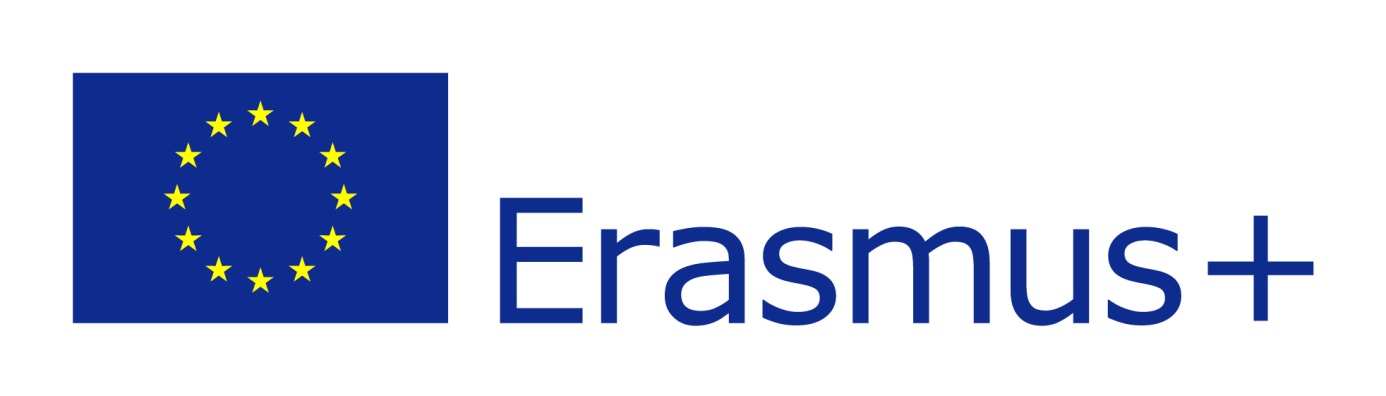 SmArt Teenagers(KA 2 – Suradnja za inovacije i razmjenu dobre prakse)
1.9.2014. – 31.8.2016.
Škole - partneri
Gimnazija Tituša Brezovačkog – nositelj projekta
Berger Scholengemeenschap (Bergen, Nizozemska)
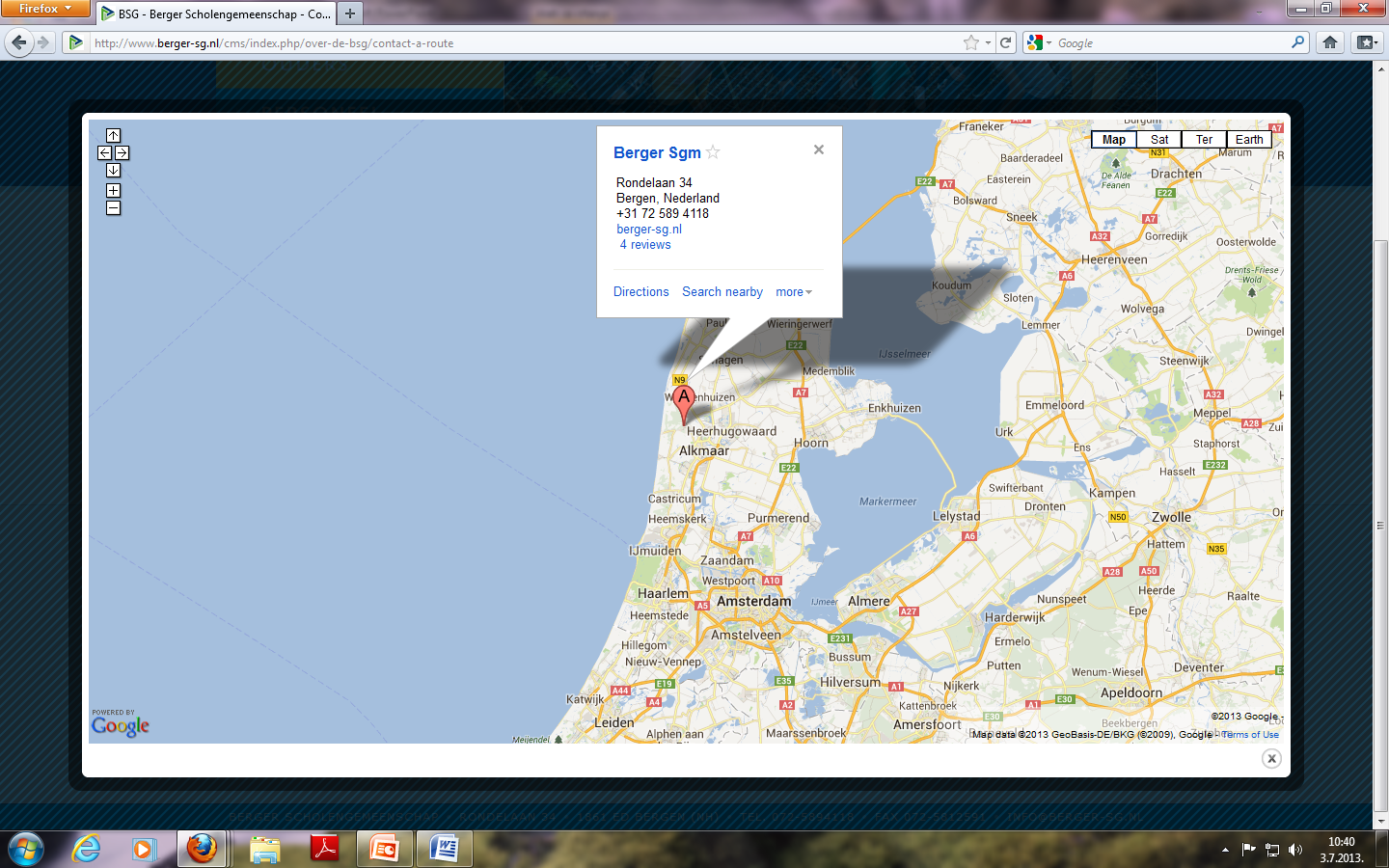 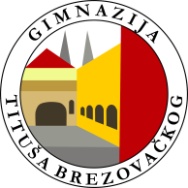 Glavne aktivnosti
Izrada “Umjetničkog vodiča kroz Nizozemsku i Hrvatsku za tinejdžere”
Tematske razmjene učenika
Razmjene nastavnika
Transnacionalni 
	sastanci
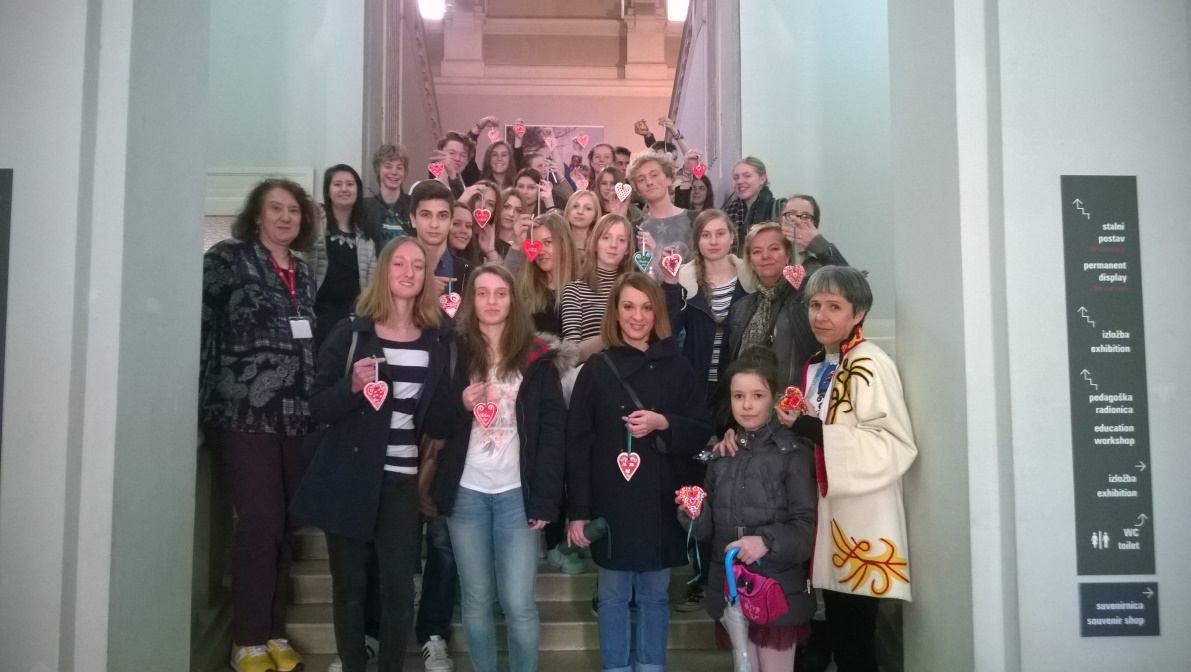 Izrada Internet stranice “Umjetnički vodič kroz Nizozemsku i Hrvatsku za tinejdžere”
GLAZBENA UMJETNOST: klasična glazba, tradicionalna glazba, popularna glazba
LIKOVNA UMJETNOST: slikarstvo, kiparstvo, arhitektura, fotografija, ulična umjetnost
IZVEDBENE UMJETNOSTI: kazalište, balet, suvremeni ples, ulični ples
KNJIŽEVNOST
FILM
MODNI DIZAJN
STRIP
VIDEO IGRICE
http://smart-teenagers.duckdns.org/
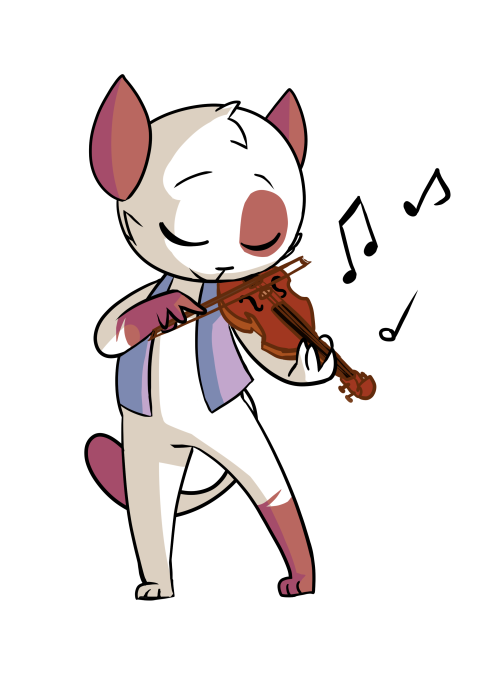 - izrada PP prezentacija- prezentiranje pred ostalim učenicima i profesorima
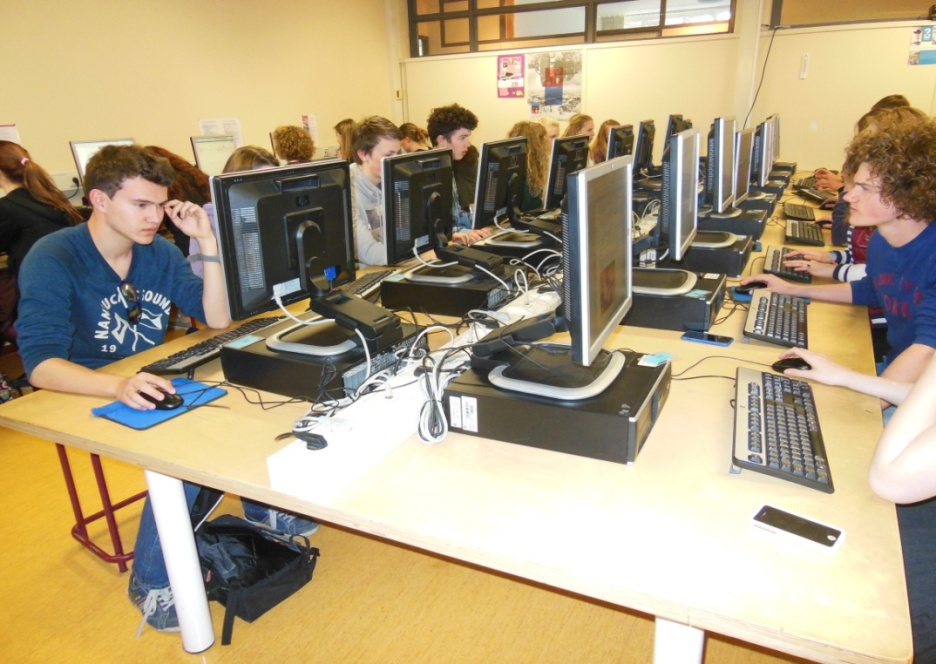 Razmjene učenika
Teme: 
Glazbeno putovanje kroz Hrvatsku i Nizozemsku
Tradicionalna likovna umjetnost
Nizozemsko-hrvatski modni dizajn
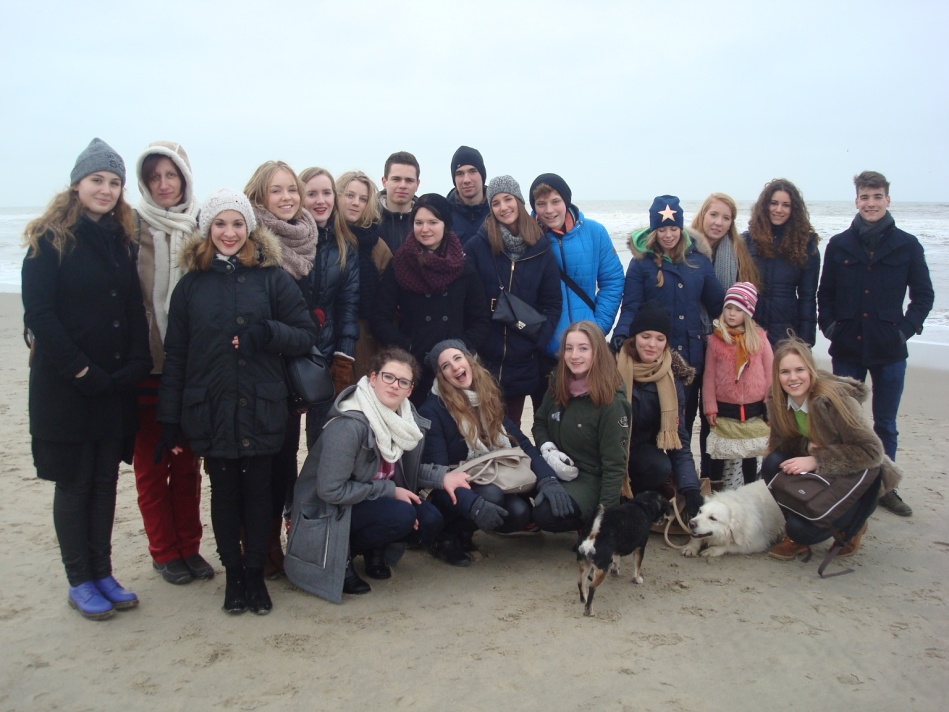 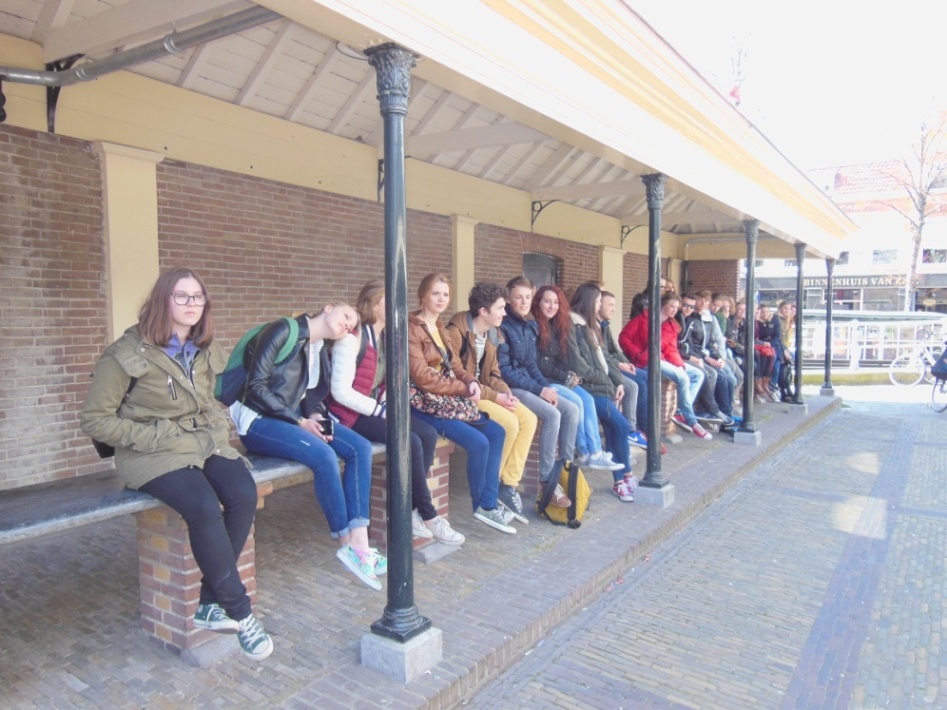 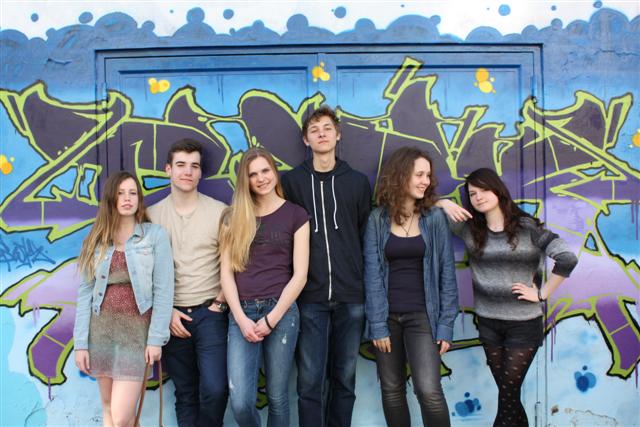 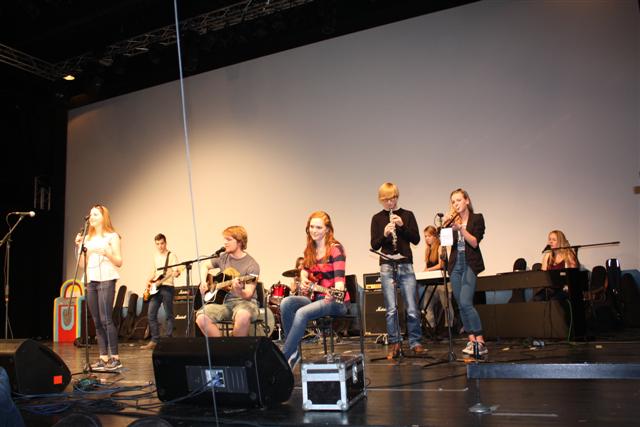 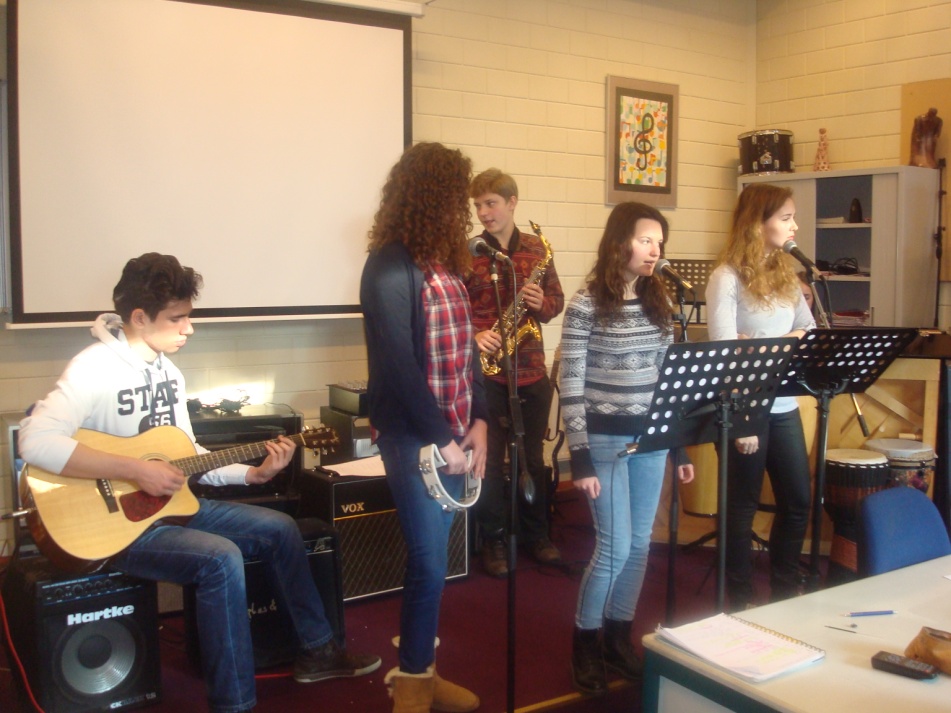 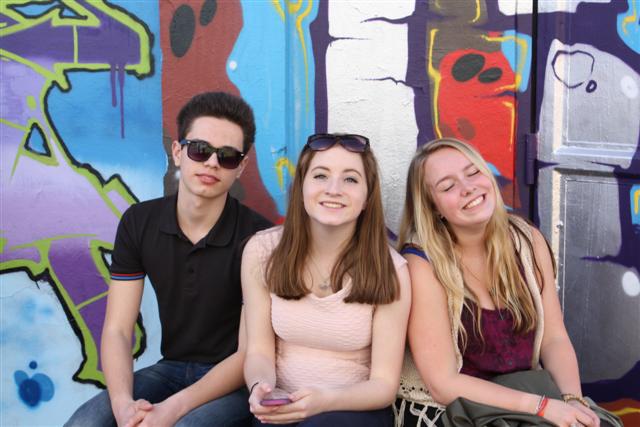 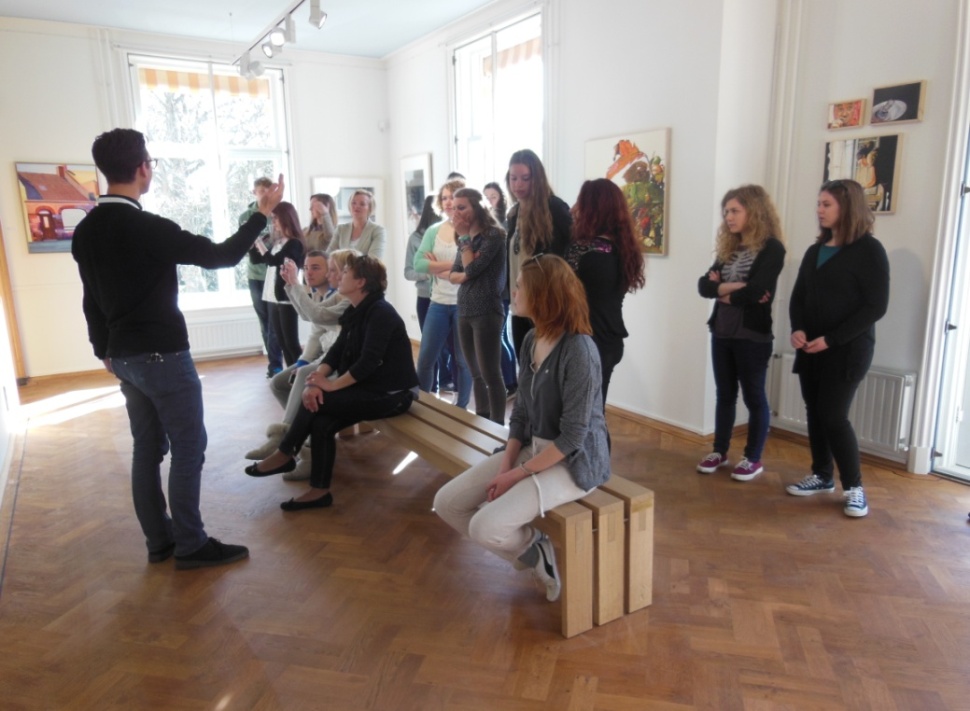 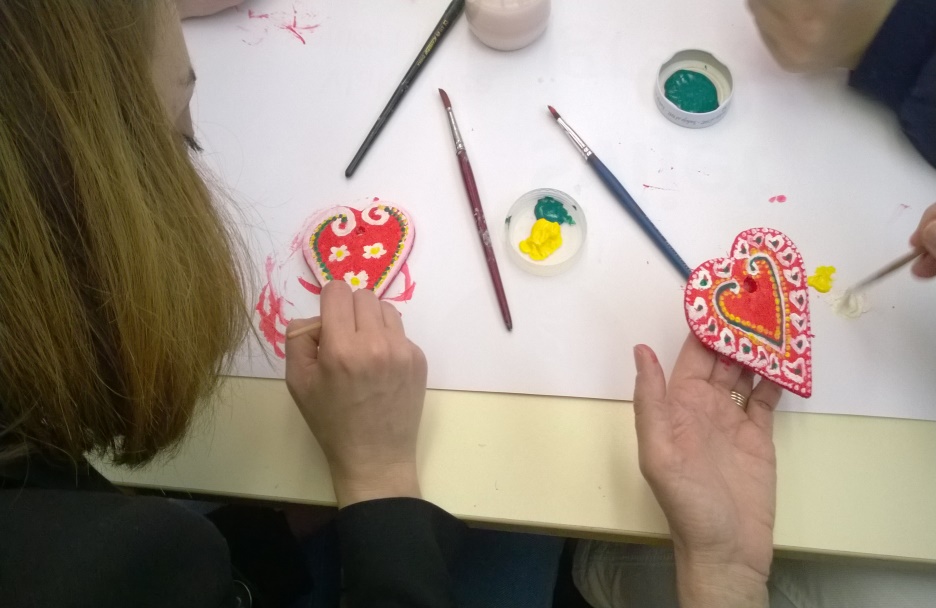 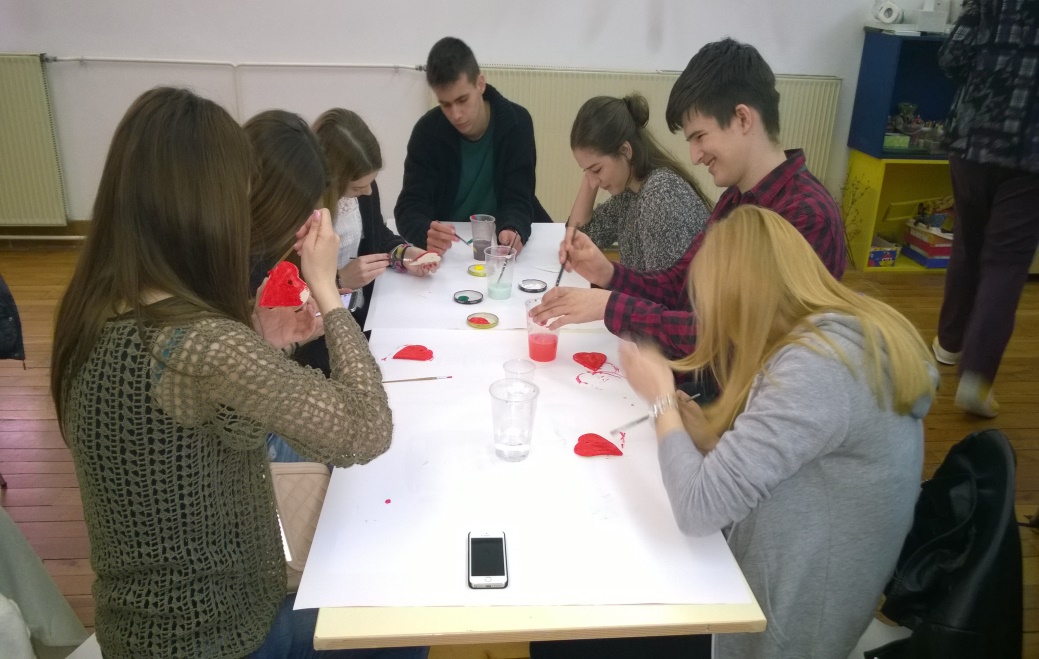 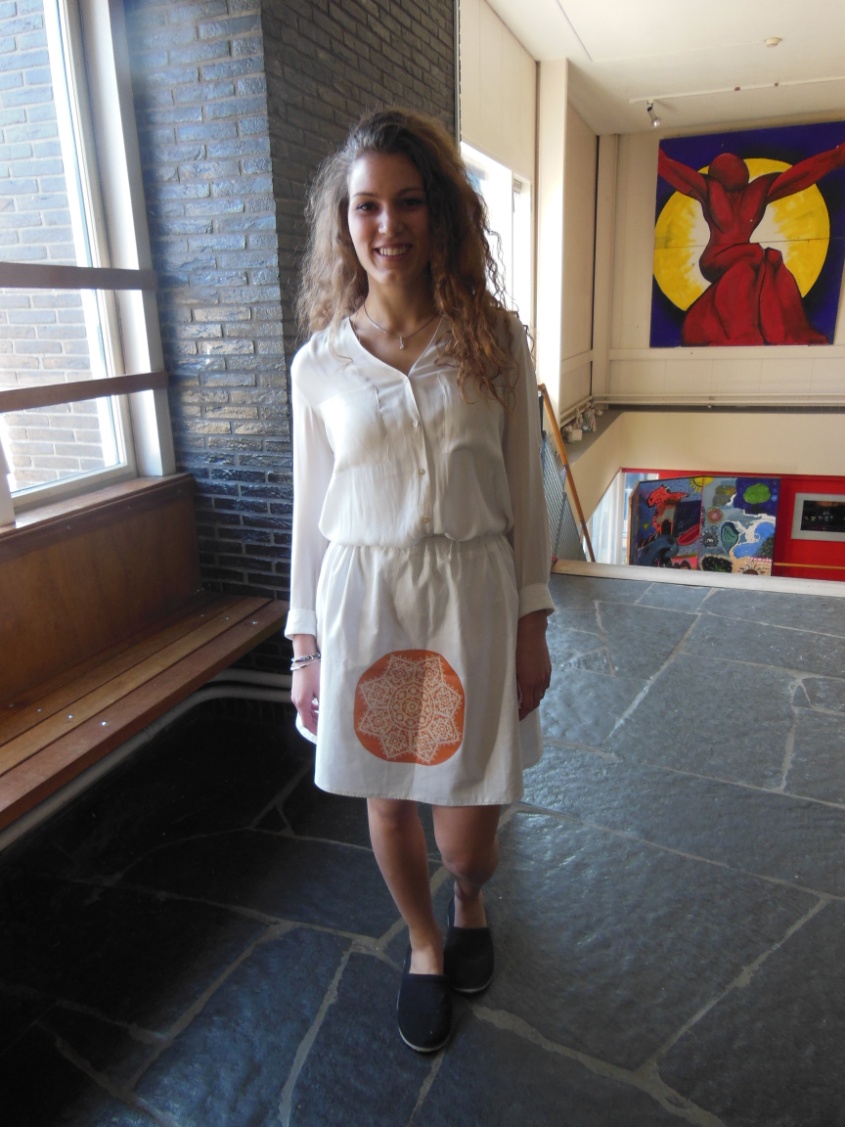 Razmjene nastavnika
Što možemo naučiti jedni od drugih - usporedba hrvatskog i nizozemskog obrazovnog sustava
Razmjena iskustava u organizaciji velikih školskih događanja (humanitarni koncert GTB-a, modna revija BSG-a)
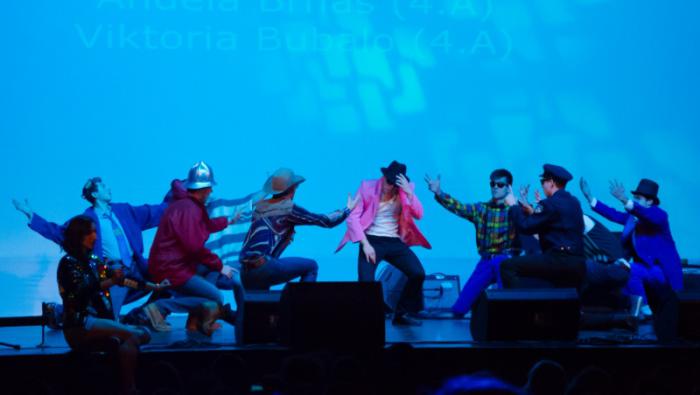 Transnacionalni sastanci
1. sastanak u Bergenu (11/2014)
2. sastanak u Zagrebu (9/2015)
Stalna komunikacija putem elektronske pošte, telefona, društvenih mreža
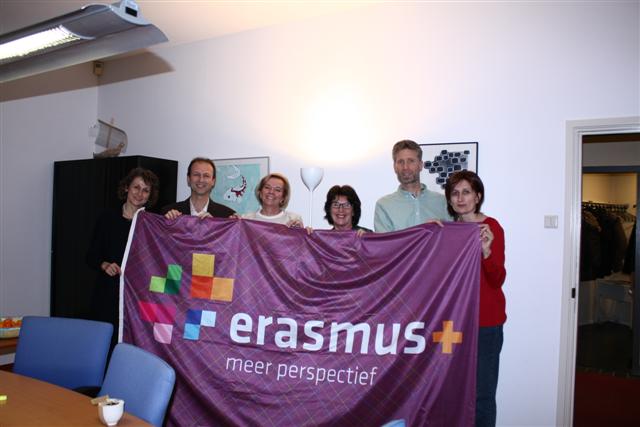 Natječaj za izbor logotipa projekta
U našoj školi pobijedio je prijedlog Ive Živković, 4.b
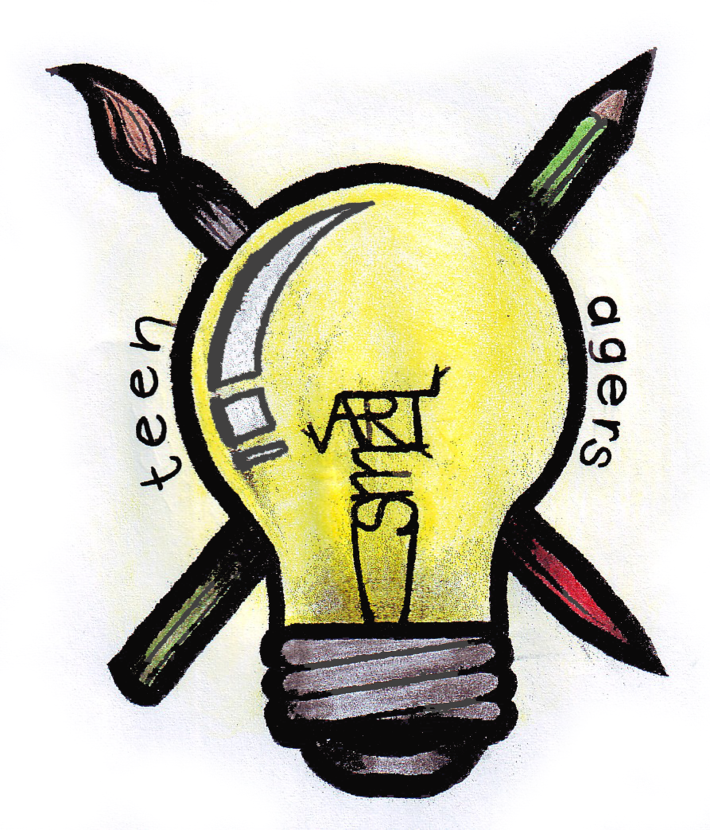 Pogledajmo kako je bilo…
Humanitarni koncert 2015.
http://gimnazija-osma-tbrezovackog-zg.skole.hr/skola/Humanitarni_koncerti/humanitarni_koncert_2015

Bergen, siječanj 2015.
http://gimnazija-osma-tbrezovackog-zg.skole.hr/skola/projekti/me_unarodna_suradnja_s_gimnazijom_iz_bergena_nizozemska